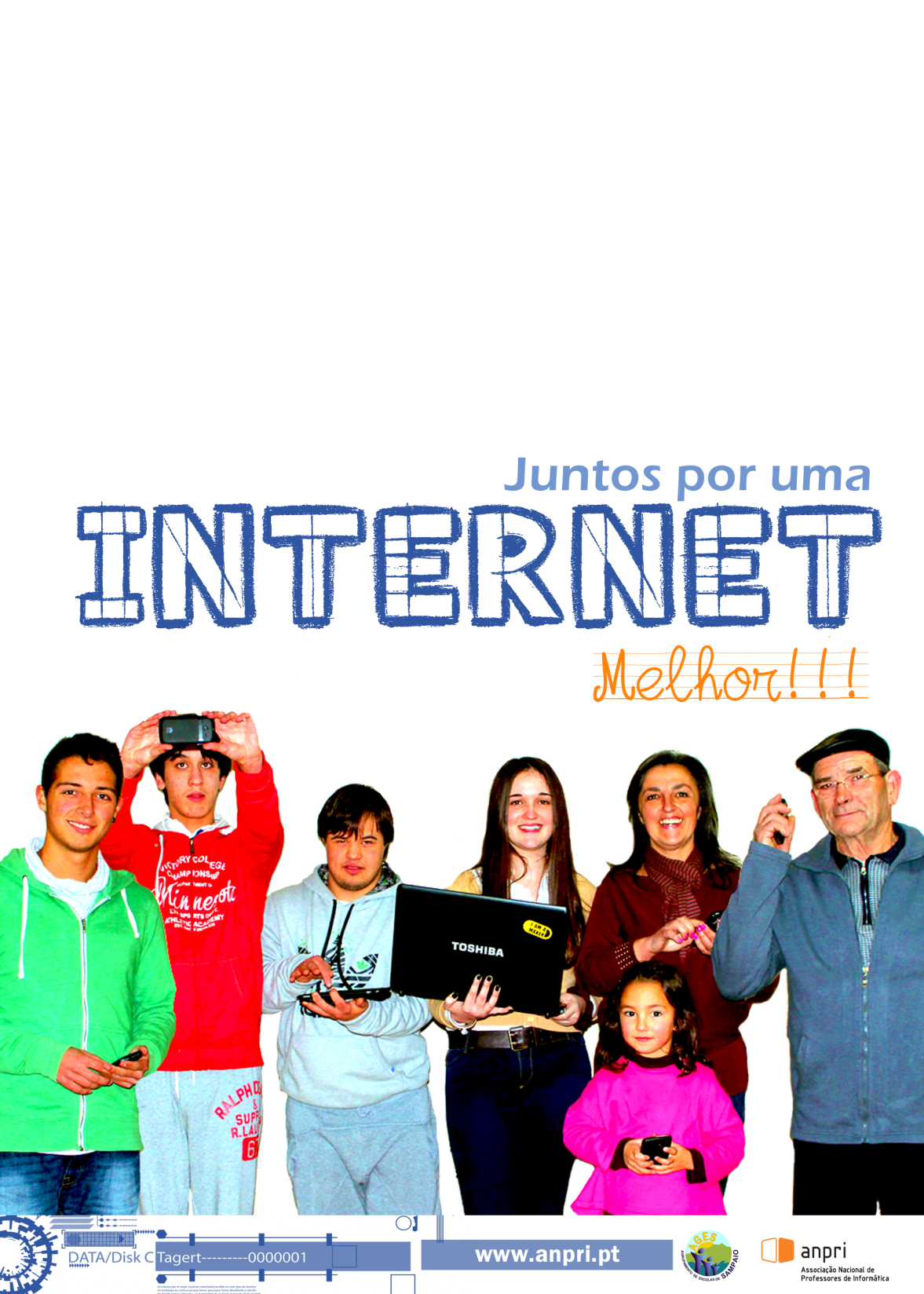 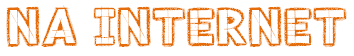 O que costumas fazer quando estás online?
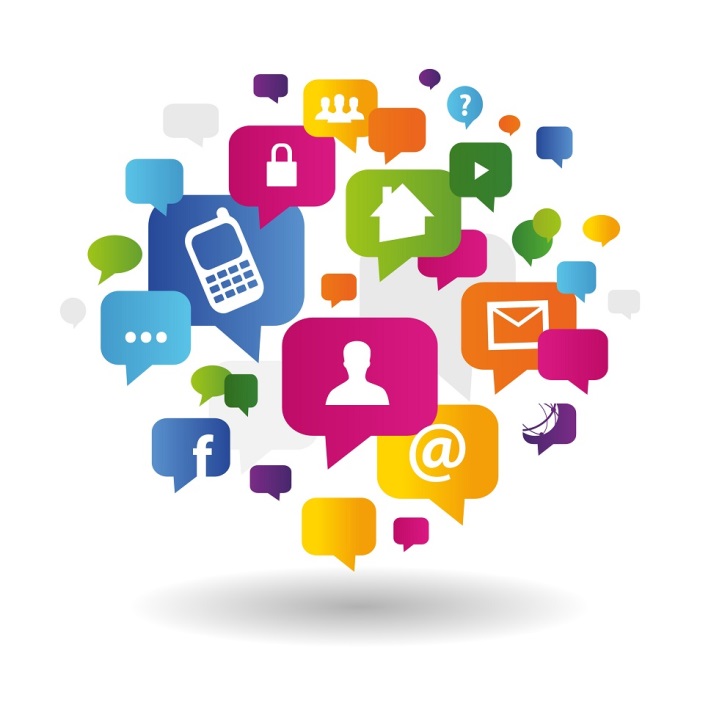 Imagem retirada de www.taringa.net
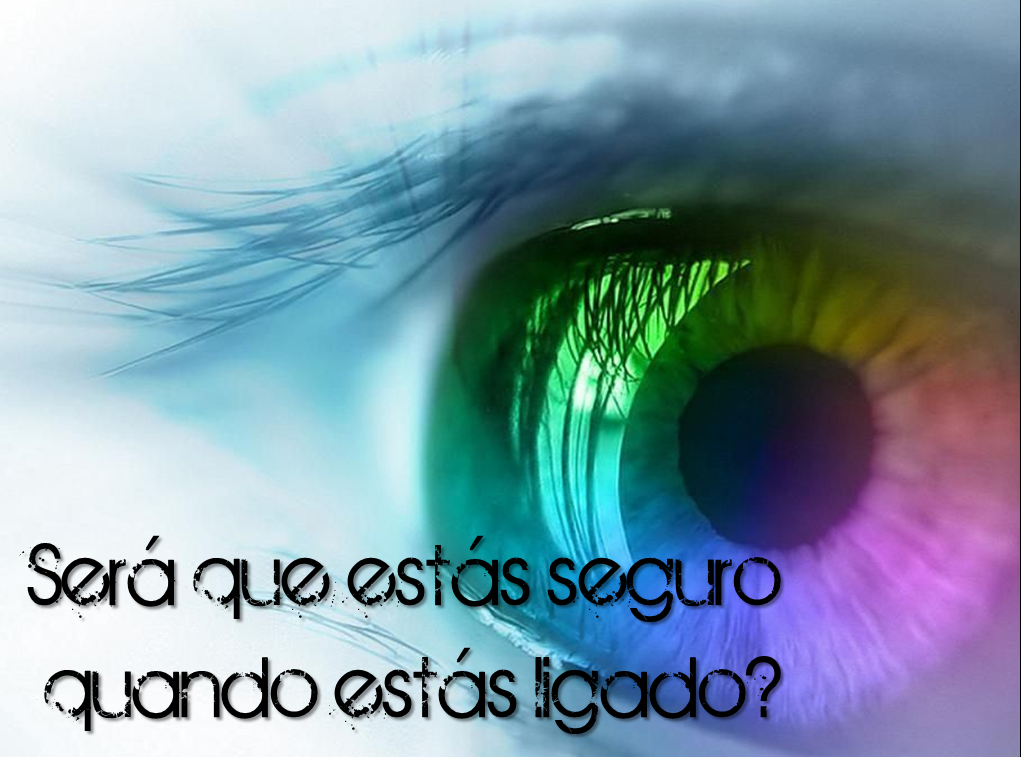 Imagem retirada de ultradownloads.com.br
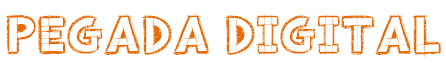 Como queres que seja a tua?
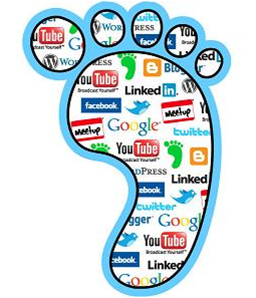 Já pensaste que de cada vez que te ligas à Internet estás a deixar um rasto?
Tudo o que fazes online é registado, tudo o que publicas ficará para sempre online…
Imagem retirada de centroderecursos-vp.blogspot.com
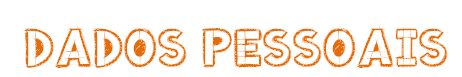 O Pedro descobriu um website de um jogo novo e gratuito mas que necessita de registo para permitir fazer o download.
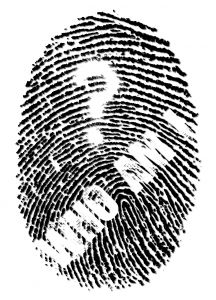 É pedido que digite alguns dados pessoais:
nome completo
data de nascimento
Morada
 dados do cartão multibanco dos pais…
Imagem retirada de www.sxc.hu
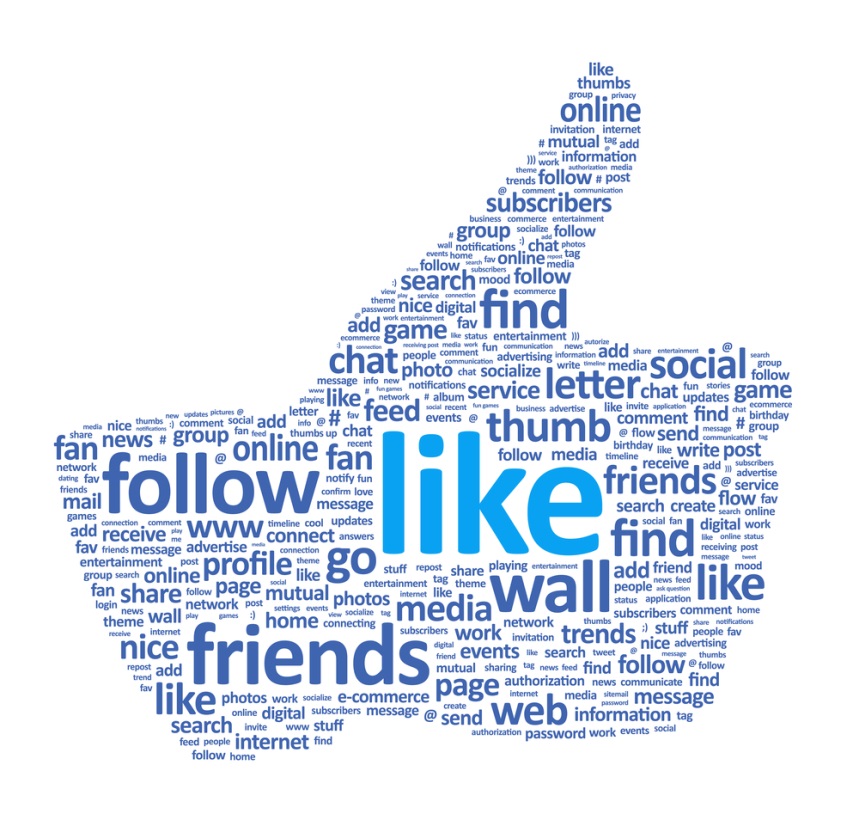 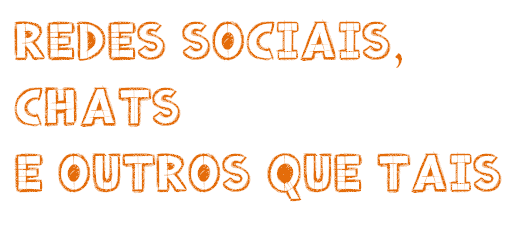 A Mariana descobriu que alguém criou um falso perfil numa rede social usando as suas fotografias…
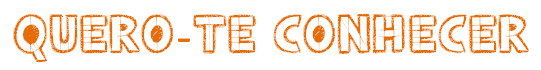 A Joana conheceu um rapaz online e já falam há algum tempo.
Trocaram fotografias, partilharam gostos e agora ele quer conhecê-la...
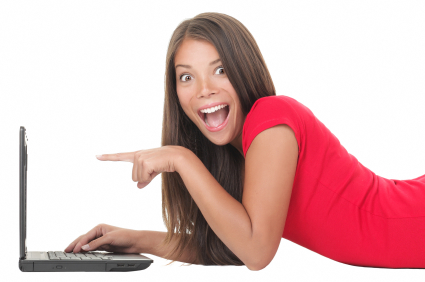 Imagem retirada de www.melhoresencontros.com.br
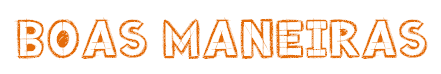 O Miguel está a conversar com uns amigos no skype e um deles começou subitamente a escrever em letras maiúsculas. Terá o Caps Lock avariado?
A Andreia interveio e pediu-lhe que parasse de gritar. Como resposta recebeu uns quantos palavrões e ameaças …
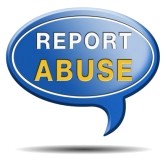 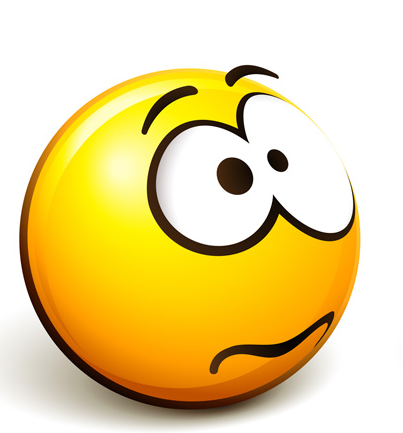 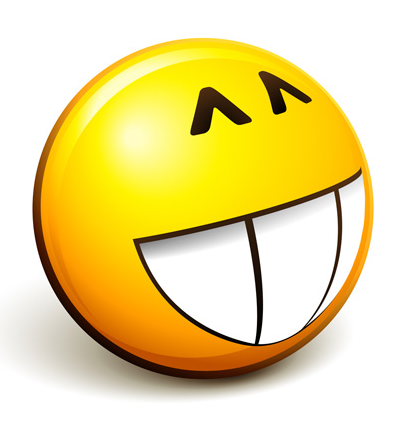 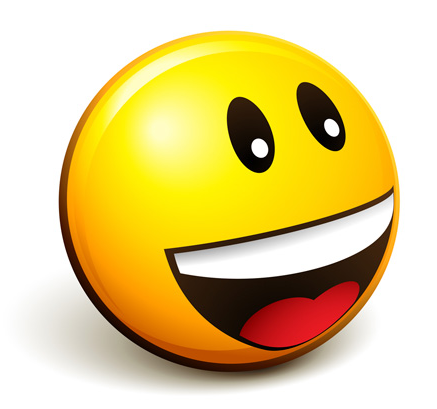 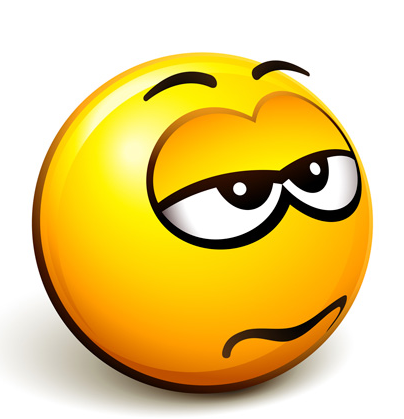 Imagens retiradas de
 www.michaeltchong.com e  es.123rf.com
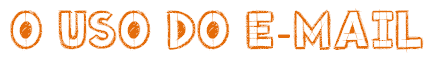 Recebeste um e-mail de alguém que não conheces…
Um amigo enviou-te um e-mail, com um vídeo em anexo e o nome é sugestivo “filmagens inéditas da casa dos segredos. O que a TVI não revelou”…
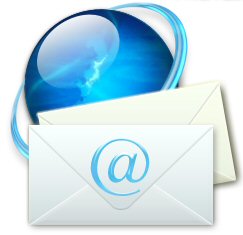 Imagem retirada de www.mbsdigital.com.br
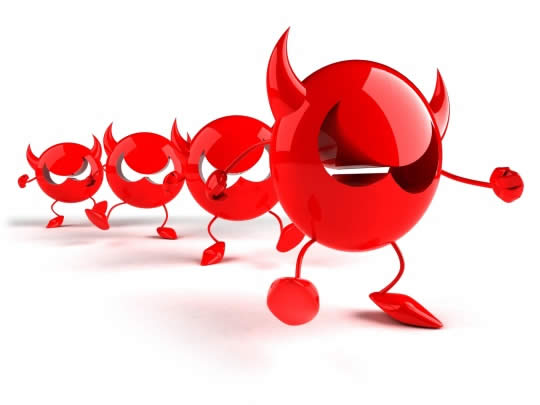 Antivirus
& Firewall
Como é que os vírus informáticos se propagam?
Imagem retirada de www.inexistentman.net
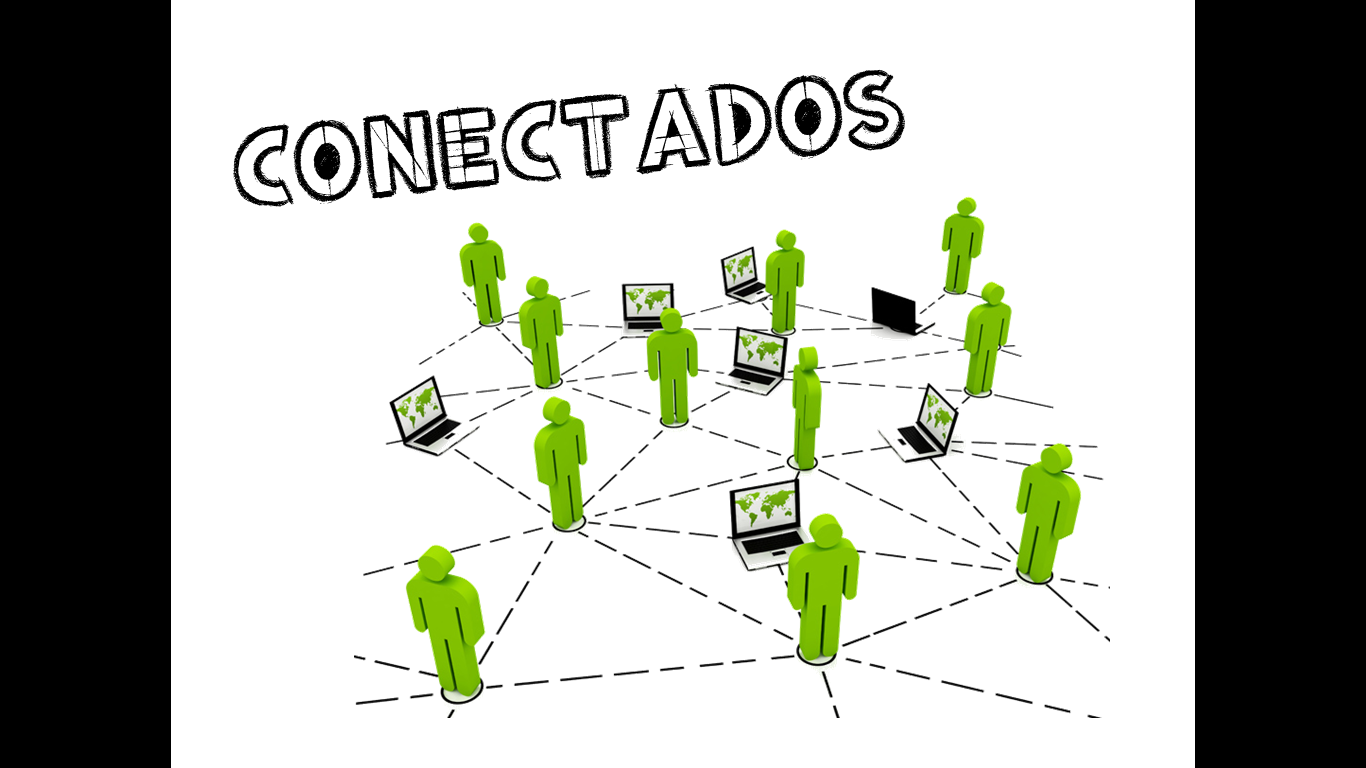 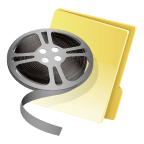 Imagem retirada de www.picstopin.com
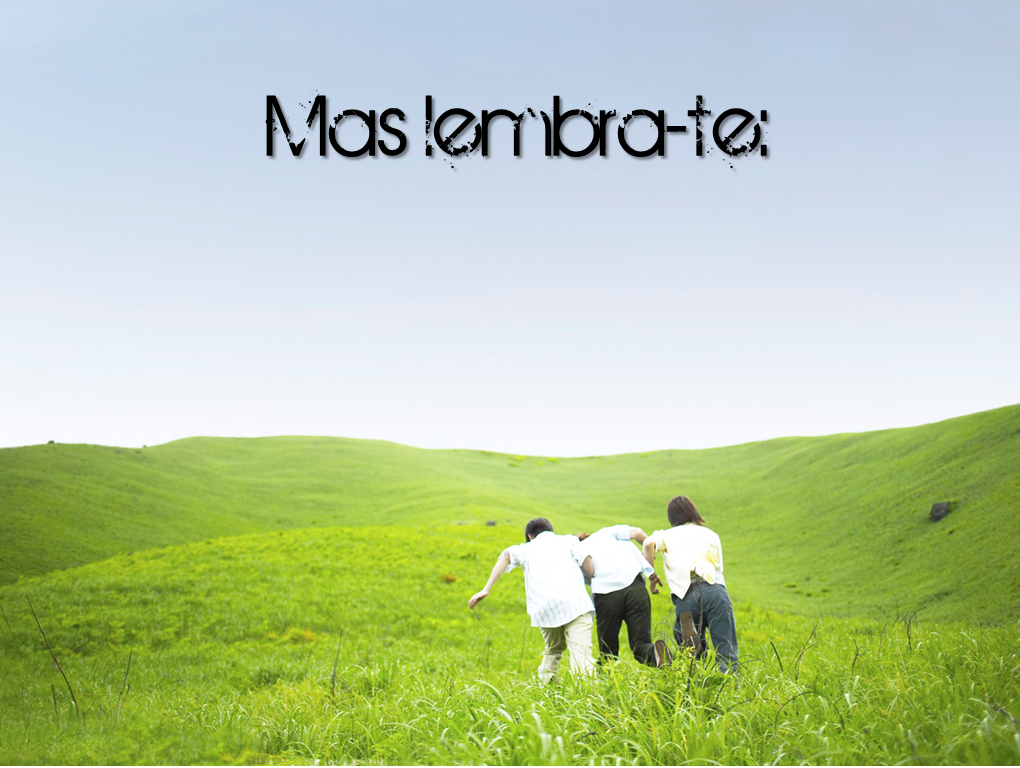 a Internet não passa de um mundo virtual.

Usa-a bem, mas vive a tua vida real ;)